Delasea Restaurant
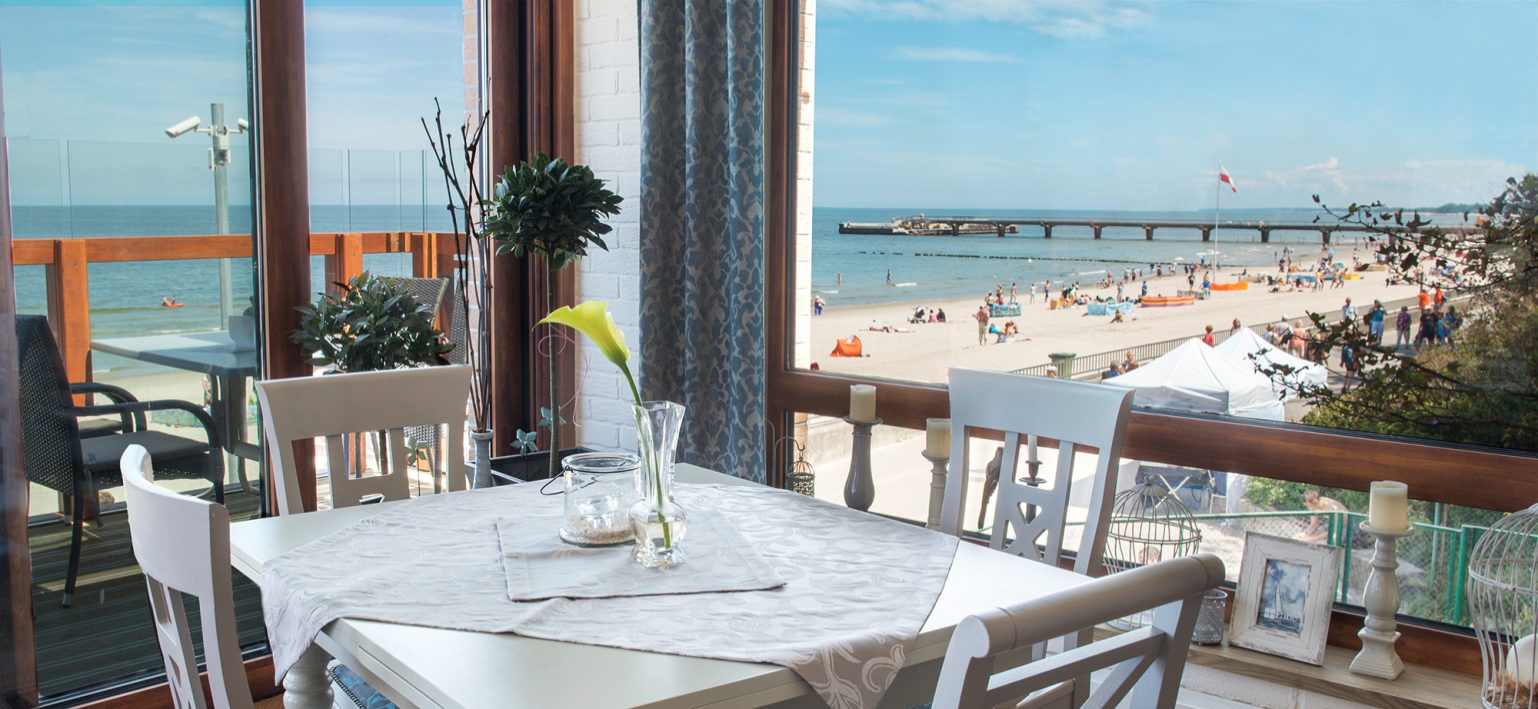 Alicja Bednarczyk
[Speaker Notes: Prezentacja zawiera lokowanie produktu]
Location of Gdańsk
Gdańsk is situated in Pomerania region
 It’s a city in the north of Poland, situated at the Baltic Sea at the Motlava River, at Gdańsk Bay
Gdańsk is famous for its tourists attractions
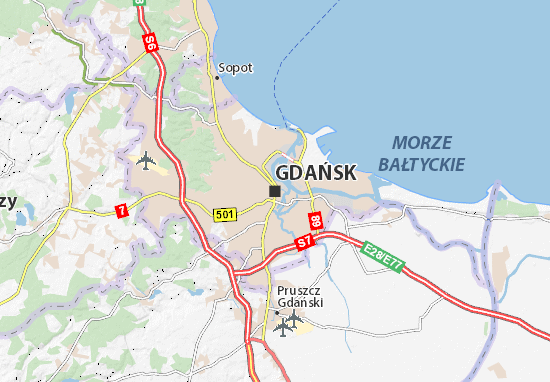 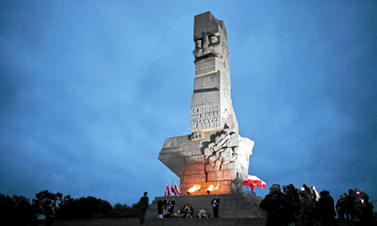 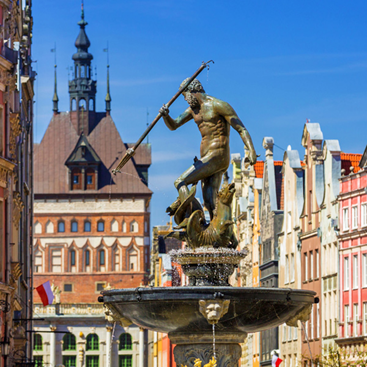 Westerplatte monument
Neptune Monument
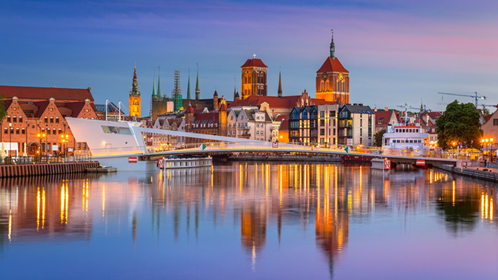 Old Town and Motlava River
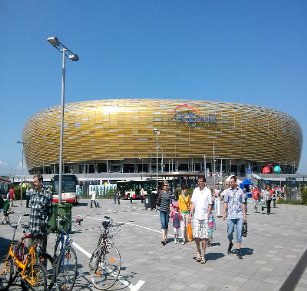 PGE Arena
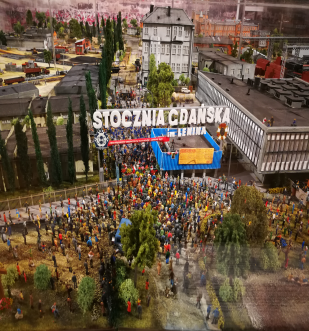 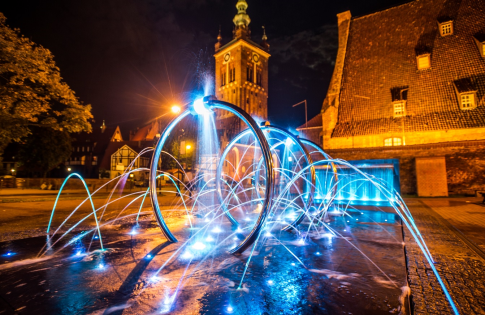 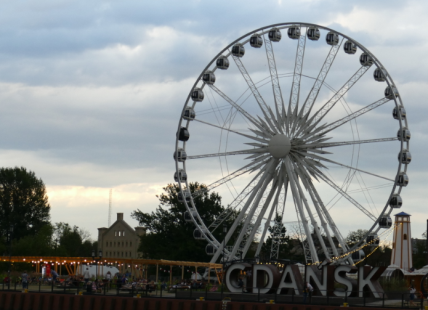 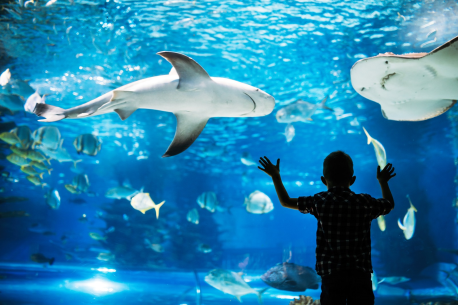 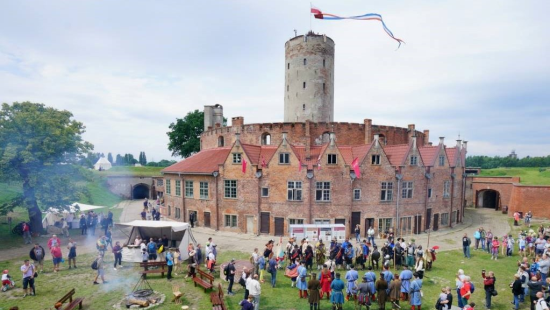 Hevelius fountain
Wisłoujście
Delasea
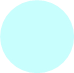 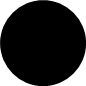 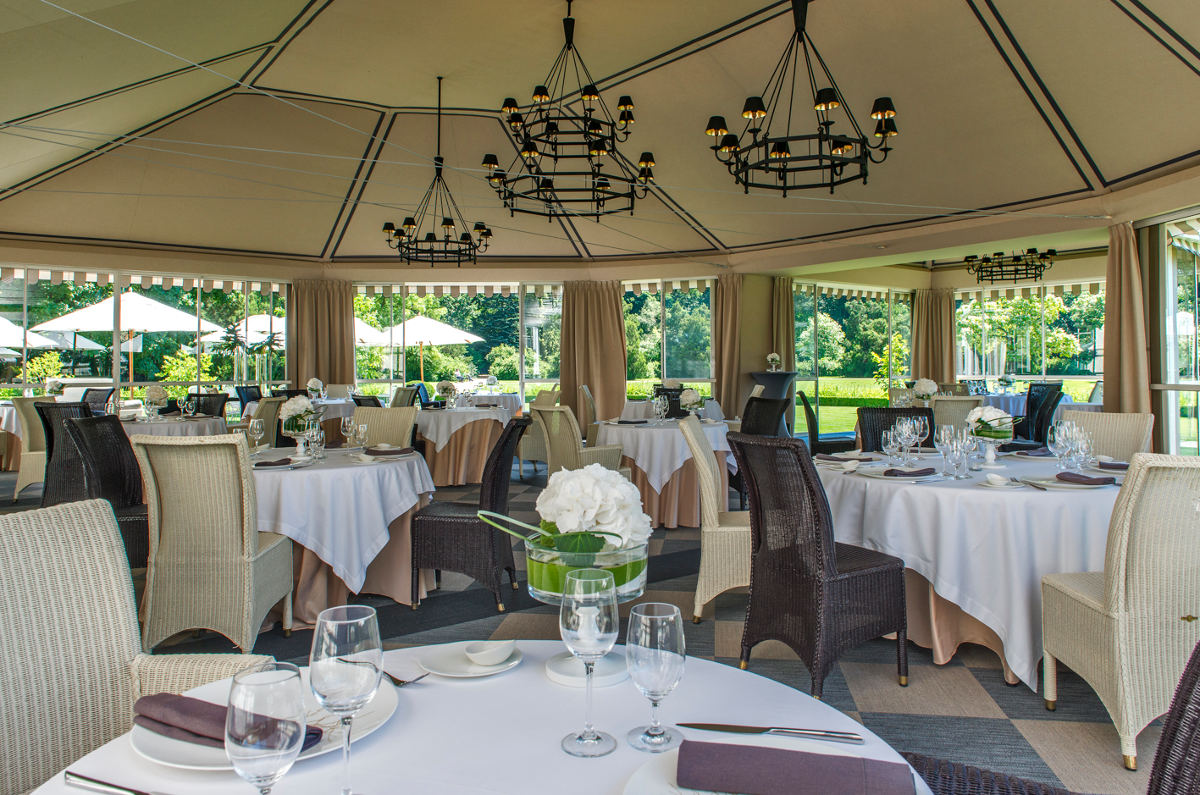 Decor
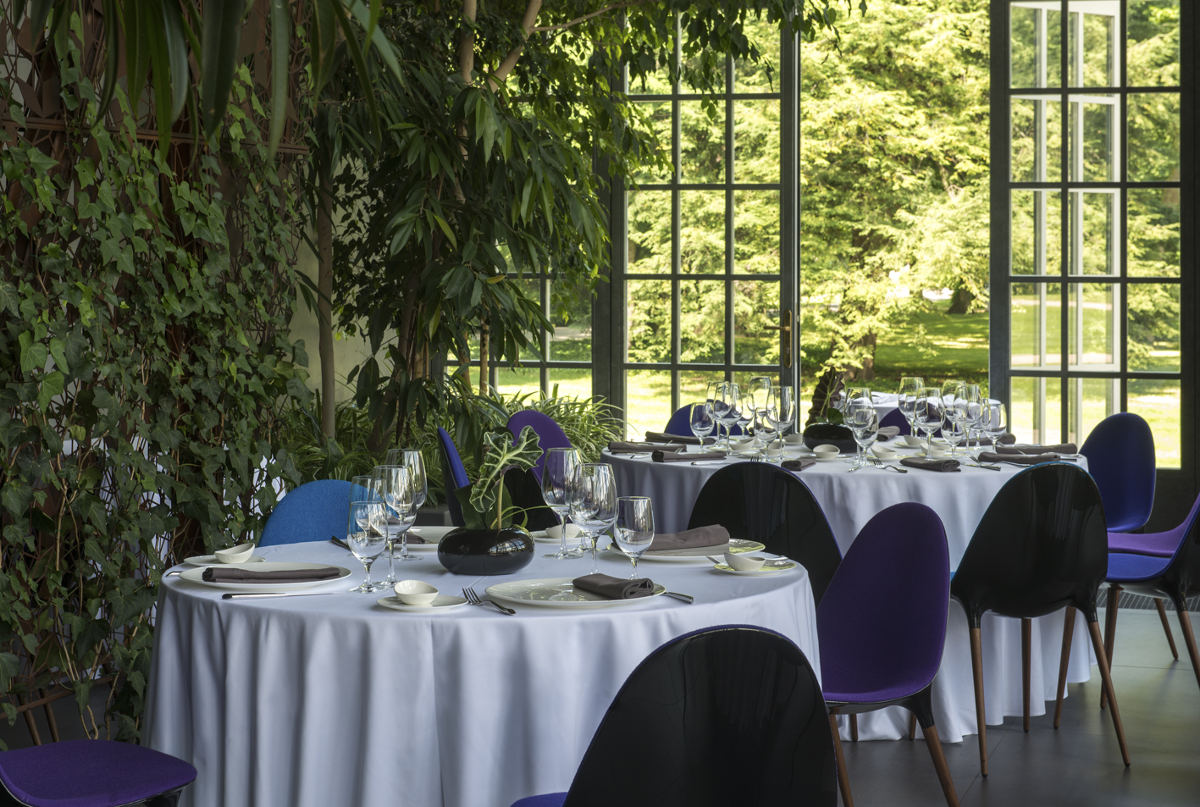 of the place
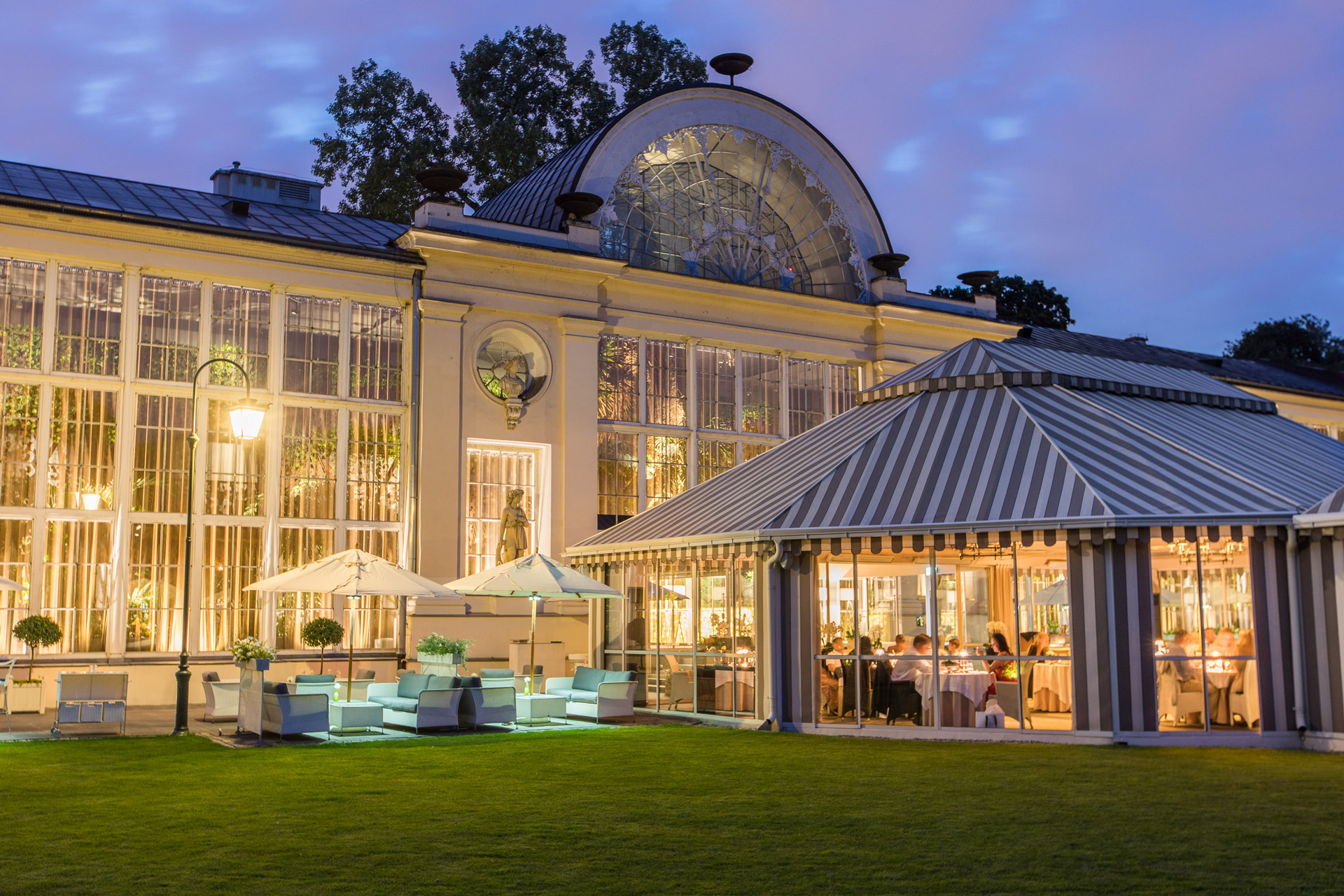 Luxurious and sophisticated
MENU
Starter:
Greek fish	 2.67zł  0.63 €
Pike in jelly	 2.00 zł  0.47 €
Soup:
Kidney bean soup  16.00 zł  3.77 €
Polewka Gdańska soup with dried mushrooms
 14.00zł.  3.30 €
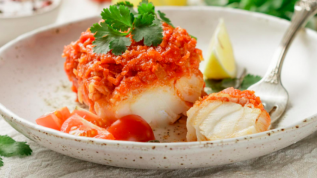 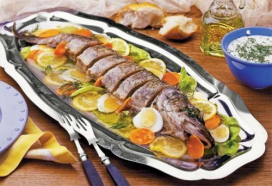 MENU
Drinks:  			 1.00zł 0.24 €   Fanta, Koktajl truskawkowy , Coca Cola, Mirinda, Sprite 
Main course:
Turkish-Polish mezze  10.00zł.  2.36€
Shish kebab  16.00zł.  3.77€
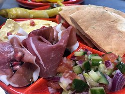 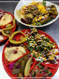 MENU
Desserts:
Rice delicacy	10.30zł.2.43€
Correze  10.24 zł. 2.42 €
Raspberry ice-cream  1.50 zł.  0.35€
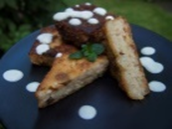 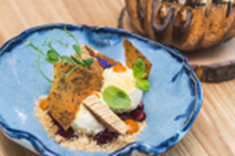 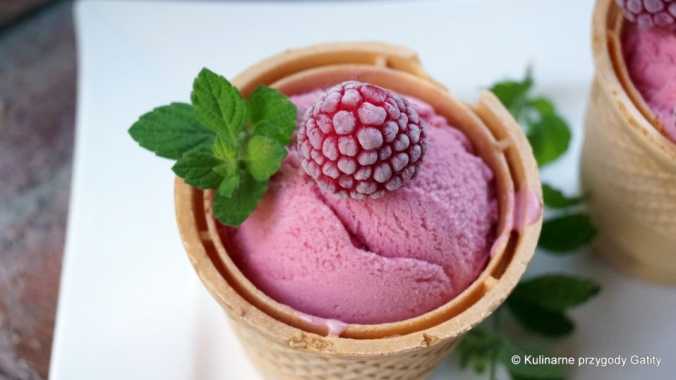 I’m looking forward for you to be my guests!
The manager of the restaurant: Alicja Bednarczyk class Vb